Chemical Tradition is about Chemical Reactions


and always uses 

Law of Mass Action
with CONSTANT rate coefficients
1
Law of Mass Action
is about Conservation of Matter
2
Law of Mass Action
with CONSTANT rate coefficients

is inconsistent with screening

is inconsistent with flow of charge and the electric field
3
Law of Mass Action
[ A ] means the concentration of species  A, i.e., the number density of  A
In the minds of most biochemists, many chemists, and textbook authors
A, B  are assumed to be ideal solutions of noninteracting particles kf, kb are assumed to be constants independent of concentration of any species
4
Everything is hidden in Keq , kf and kb

Interactions are significant in biological solutions (Ringer)Interactions are large in and near channels

kf,b and Keq are functions of ‘everything’
They are not constants
Page 5
Everything is hiddenin Keq , kf and kb

kf,b and Keq are functions of electrical potential
kf,b and Keq cannot be constants in charged systems.

All BIOLOGY OCCURS IN CHARGED SYSTEMS
Page 6
Law of Mass Action
with voltage independent constants is
Inconsistent with Maxwell
and Conservation of Charge
if charge is transferred A → B → C
7
Law of Mass Action
is about Conservation of Matter
It knows nothing about charge
Results are independent of the charge on an ion so it cannot conserve charge
8
Maxwell’s Equations
are about Conservation of Charge
9
Electric Field forces ‘Perfect’ Correlation of Movement of Charge
not movement of mass
Page 10
with voltage independent constants is
Inconsistent 
with  Conservation of Charge
if charge is transferred A → B → C,
electrical potential must change,
and almost always it changes a large amount
11
It is not surprising that Inconsistent Treatments of ionic solutions have been so Unsuccessful
despite more than a century of work by fine scientists and mathematicians
“It is still a fact that over the last decades, it was easier to fly to the moon than to describe the free energy of even the simplest salt solutions beyond a concentration of 0.1M or so.”
Kunz, W. "Specific Ion Effects"
World Scientific Singapore, 2009; p 11.
12
All Life Occurs in Ionic Mixtures 
in which [Ca2+] is important* as a control signal
Simulations must deal with
 Multiple Components
Inconsistent  theories and simulations cannot deal with multiple components

because
‘everything’  interacts with ‘everything else’
on both atomic and macroscopic scales
particularly when mixtures flow

*[Ca2+] ranges from 1×10-8 M inside cells to 10 M inside channels
13
Enormous Opportunity for Mathematics and Mathematicians


All of life occurs in ionic solutions.
Most of life directly involves ions.

Most living processes are controlled by ions, the way a gas pedal controls the speed of a car.
14
Nearly everything has to be re-done to be consistent

and allow interactions
and allow flow
15
Need Consistent Approach

All variables must satisfy all field equations and all boundary conditions in all situations for all parameters

Variational Approach is Needed
that 
Includes Interactions
Includes Flow

EnVarA is Consistent
16
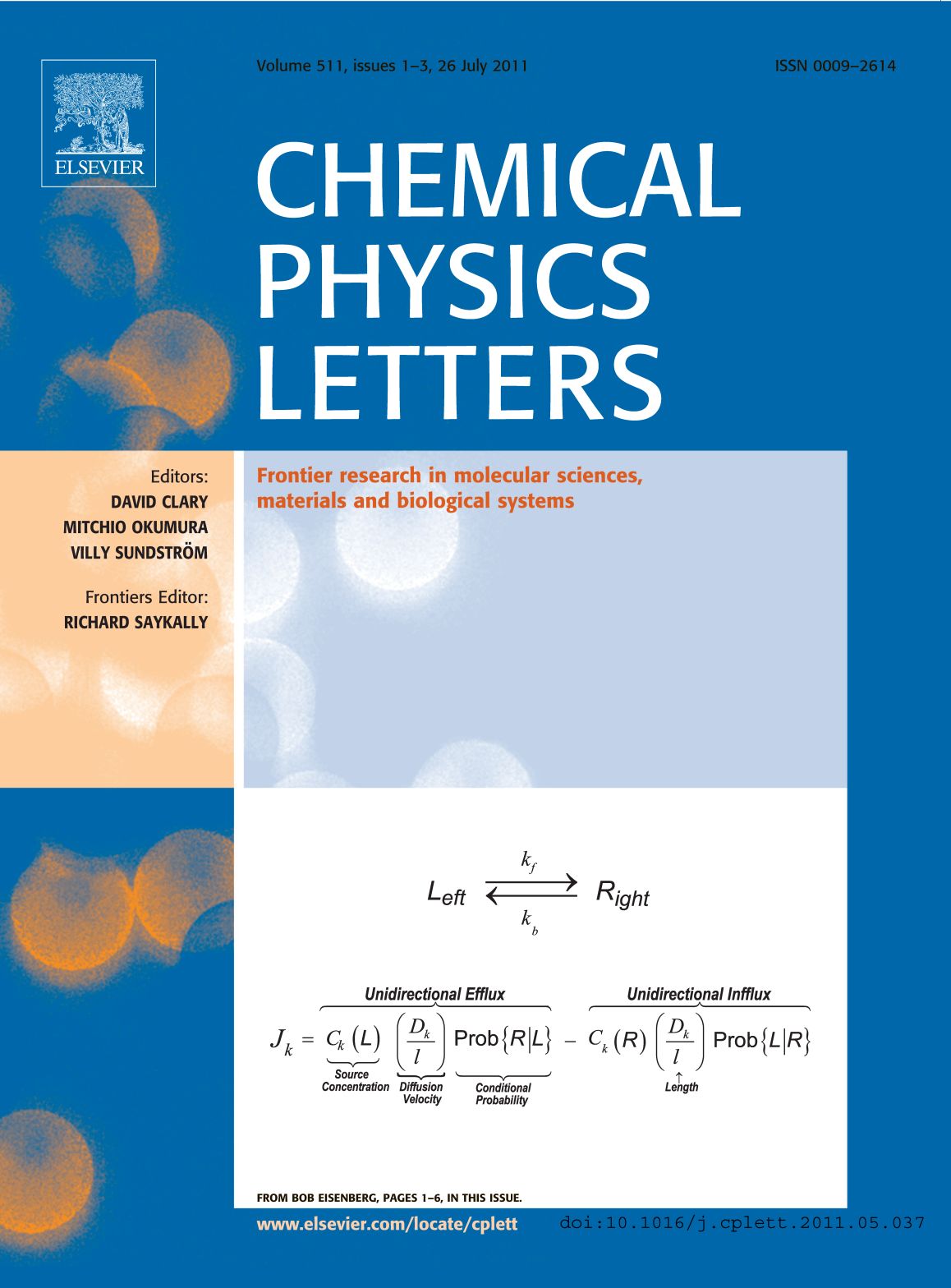 Great Opportunity for New Science

Ionic Solutions of Lifeare
Complex Fluids
‘Law’ of Mass Action includingFlow and Interactions
Variational Approach
EnVarA
Conservative
Dissipative
Derived from theory of Stochastic Processes
from Bob Eisenberg  p. 1-6, in this issue
Page 17
Energetic Variational ApproachEnVarA Chun Liu, Rolf Ryham, Yunkyong Hyon, and Bob Eisenberg
Mathematicians and Modelers: two different ‘partial’ variations
written in one framework, using a ‘pullback’ of the action integral
Shorthand for Euler Lagrange process
with respect to
Shorthand for Euler Lagrange process
with respect to
CompositeVariational  Principle
Action Integral, after pullback
Rayleigh Dissipation Function
Euler Lagrange Equations
Field Theory of Ionic Solutions 
that allows boundary conditions and flow and deals Consistently with Interactions of Components
18
Biology is Easier than Physics

Reduced Models Exist*
 for important biological functions
or the 
Animal would not survive
 to reproduce
*Evolution provides the existence theorems and uniqueness conditions so hard to find in theory of inverse problems. (Some biological systems  the human shoulder  are not robust, probably because they are incompletely evolved, i.e  they are in a local minimum ‘in fitness landscape’ .I do not know how to analyze these. I can only describe them in the classical biological tradition.)
19
Energetic Variational ApproachBiology  in progressEnVarA across biological scales: molecules, cells, tissuesVariational theory of complex fluids developed by Chun Liu
Hyon, Eisenberg                           Ions in                                             Channels 

Horng, Lin, Liu, Eisenberg	   Ions in                                                Channels
Bezanilla, Hyon, Eisenberg       Conformation Change of     Voltage Sensor 
Ryham, Cohen      	   Membrane flow                      Cells
 Mori, Eisenberg                       Water flow in                         Tissues
Lin, Eisenberg		   Stability gating		Channels
Jinn-Liang Liu, Eisenberg	   Poisson Fermi		 Channels
Multiple Scales
creates a newMultiscale  Field Theory of Interacting Components
needed for Molecular Engineering in general  that allows boundary conditions and flow and with Ions in solutions self-consistently
20
Energetic Variational ApproachNEW Biology  in progressEnVarA across biological scales: molecules, cells, tissuesVariational theory of complex fluids developed by Chun Liu
Hard nosed reverse engineering of Specific Systems
Details Matter!!!
Can be done with ANY consistent model of ionic solutions,
with boundary conditions
CONTACT ME FOR DETAILS and COLLABORATION
Bob. Eisenberg @gmail.com
21
Energetic Variational Approach allows 
accurate computation ofFlow and Interactions in Complex Fluids like Liquid Crystals
Engineering needs Calibrated Theories and Simulations
Engineering Devices almost always use flow
22
Classical theories and Molecular Dynamicshave difficulties with Flow, Interactions, and Complex Fluids
Engineering needs Calibrated Theories and Simulations
Engineering Devices almost always use flow
23
Generalization of ‘Law’ of Mass Action is needed because
the ‘law’ assumes 
NO FLOW
and NO INTERACTIONS
24
Energetic Variational Approach allows 
accurate computation ofFlow and Interactions in Complex Fluids like Liquid Crystals
Classical theories and Molecular Dynamicshave difficulties with flow, interactions, and complex fluids
Engineering needs Calibrated Theories and Simulations
Engineering Devices almost always use flow
25
Even some condensed phase physics is treated inconsistently

Theory of Brownian motion is about FLUCTUATION in number density of ions Sodium [Na+] and [Cl­­͞  ]

Number density of charge [Na+] + [Cl­­͞  ]  FLUCTUATES

But ELECTRIC FIELD IS ASSUMED STEADY,
It does NOT FLUCTUATE
26
Energetic Variational Approach Chemistry
Shooting fish in a barrel: NEW Liquid Junction Potential Equation
Activity coefficient of monovalent solutions vs concentration, e.g., Sodium Chloride Na+ Cl͞
Activity coefficient of divalent solutions vs concentration, e.g., Calcium Chloride Ca2+ Cl͞2
Activity coefficients of mixtures, e.g., Ringers solution
Classical Methods are awkward, abstract, and 
(in my opinion) 
ambiguous
27